Aplikovaná herní studiajaro 2016
o předmětu, výstupy, základy, zajímavosti z herního průmyslu
herní studia
APLIKACE
APLIKACE
VÝZKUM
TVORBA
herní studia
APLIKACE
APLIKACE
VÝZKUM
TVORBA
ZÁŽITKU ZKUŠENOSTI
KULTURY HRÁČŮ
…
HER DIGITÁLNÍCH, DESKOVÝCH, PROSTOROVÝCH, KARETNÍCH…
HER A HERNÍCH PRINCIPŮ
KDO
Zdeněk Záhora; Tomáš Bártek

Spolková činnost:
MU Game Studies, z.s. – zakladatelé (2009)

Vývoj (ZZ): 
Paperash – produkce, mkt
exFun2Robots – design, mkt

Herní průmysl – academia – prostředí:
GameDevArea Meetup (měsíčně)
Central and European Game Studies Conference (ročně)
Mapování kulturních a kreativních průmyslů v ČR (Svazek II.) – vydáno 2016
Sylabus
01 	UVOD
02 	ANALYZA HRY (MDA? PROSTOR, HM vs UZITI MEDII - CLOBRDO DEMONSTRACE)
03 	HOST: METODOLOGIE, VEDECKA PARADIGMATA
04 	SEMIOTIKA, KYBERTEXT
05 	NARATIV, DISKURZIVNI ANALYZA
06 	ČTECI TYDEN - VELIKONOCE
07 	REFLEXE CETBY + HERNI ZANRY
08 	HRACI JAKO PUBLIKUM, VIRTUALNI SVETY JAKO ETNOGRAFICKE POLE
09 	PLAYBOUR a VAZBA na HM
10 	CROWDRESEARCH + HERNI TELEMETRIE
11 	HERNI PRUMYSL (CR) a HERNI ZURNALISTIKA
12	PRIPRAVNY TYDEN - ZAVERECNY PROJEKT
13 	ZAPOCTOVY TYDEN PREZENTACE (+ Zhodnoceni predmetu a profilu absolventa)
Četba
Zubeck a spol.	MDA
Aarseth		Cybertext
Juul			Space, Rules
Consalvo		Paratext, Cheating
Jenkins		Transmedia Storytelling, Participatory Culture
El Nasr		Game Analytics, Telemetry
Ryan		Game Narative
Susi			Serious Games
Výstupy předmětu
seminární práce – vybrané téma výzkumného teoretického nebo aplikovaného charakteru

možnost spojit s diplomovou prací

možnost práce se subjekty herního průmyslu

projekt gamestudies CZ wiki
1958
Zajímavosti z herního průmyslu ČR
Historie vývoje v Brně
HR
Infrastruktura
MUGS a jeho role?
DŘÍVE V BRNĚ
historie
1994 Tajemství oslího ostrova
1997 Fish Fillets
2001 Original War
2002 Mafia
2003 UFO: Aftermath
2003 Vietcong
2006 ArmA
2010 Mafia II.
RŮZNORODOST
2014 Monzo
2013 Dead Trigger 2
2013 ArmA 3
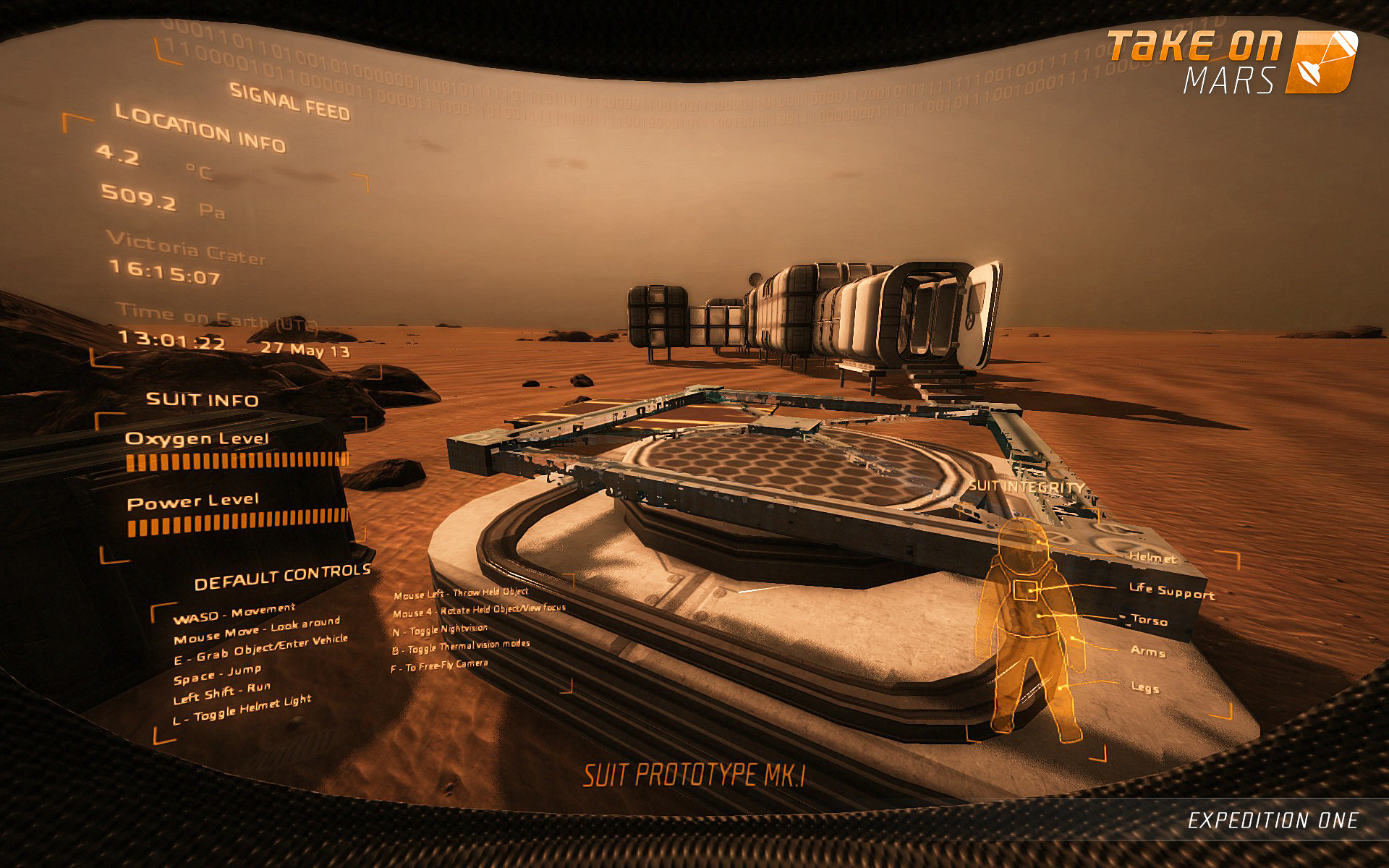 2013	Take on Mars
2016 Ylands
2009 Machinarium
2012 Botanicula
2014  J.U.L.I.A.: Among the stars
2013 Hero of Many
2012 Interande
2015 The Great Wobo Escape
2013 Dead Effect
2016+ Planet Nomads
2016+ Planet Nomads
2014- NOXGames
2007 / 2015 Galaxy Trucker
2015
2012 – firma GamaJun Games
2015 – firma GamaJun Games
INFRASTRUKTURA
Bohemia Interactive – Day Z
Day Z
Release date: 		Dec 16, 2013 
Price: 			$29.74 (discount 15%)
Owners: 			3,691,123 ± 44,069

Early Access!
developedinczech.com
„Databáze aktuálně obsahuje 929 her od 222 vývojářů.“

Pro celou ČR – historicky.
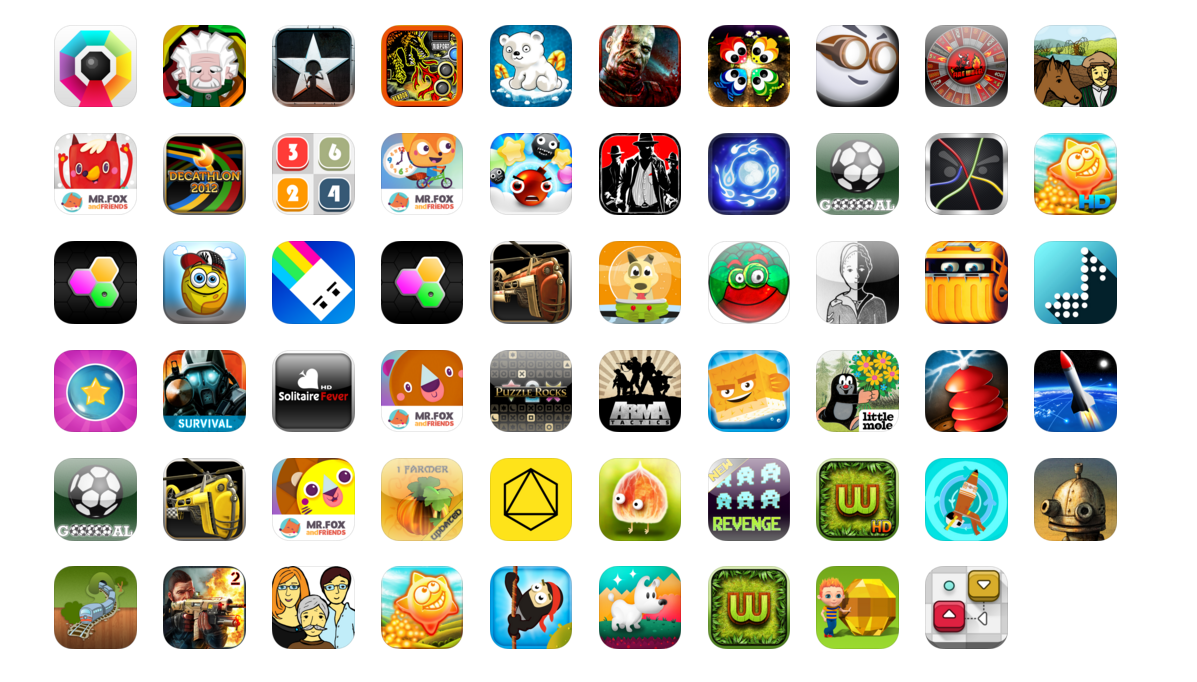 brněnská infrastruktura
Vývojářská studia
pracovní příležitosti
zkušený lidský kapitál – 3D, animace, VR, motion capture, 3D scan, AI, optimalizace

Univerzitní vrstva: FIMU, FFMU, FSSMU, VUT, FAVU, MUGS
předměty
studenti, absolventi
spolupráce s vývojáři

Srazy vývojářů – GameDevArea Meetup
sdílení zkušeností
sdílení pracovních příležitostí
formování nových projektů

Konference
GameDevAccess 2016 – mezinárodní, oborová
BUDOUCNOST
další kroky
užší propojení infrastruktury mimo město (České hry z.s., GDS konference, Třeboň Festival)
synchronní výuka (UK, ČVUT, Plzeň, Jihlava, Olomouc)
rozvoj srazů GameDevArea Meetup
rozvoj konference GameDev Access
projekt GameDevUni (studentská soutěž, stipendia, napojení na zahraniční asociace – IGDA, DiGRA)
mezioborové studium herní tvorby (FI+FF MU) – akreditace / centrum
mapování infrastruktury, ekonomických ukazatelů a pohybu zaměstnanců
podpora nových malých týmů
podpora gramotnosti herních firem v oblasti vyhledávání investic / grantů 

Brno / JIC / Zahraničí ?
děkuji